Chapter 6
Phylum Cnidaria
“Coeleterata”
Kingdom AnimaliaPhylum Cnidaria = Coelenterata
Cnidaria: G= a stinging thread
Coelenterata  G= hollow gut
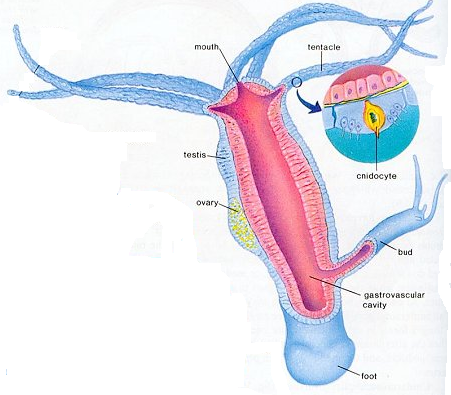 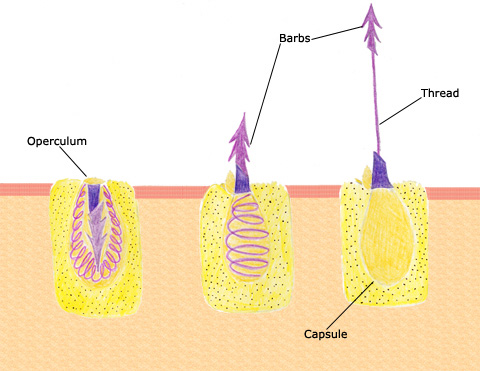 Invertebrate Zoology-Lecture Notes-KM Swaileh
2
9/1/2015
Defining Characteristic:
Secretion of complex intracellular organelles called cnidae.
Planula larvae in the life cycle.










             Nematocyst                                Planula
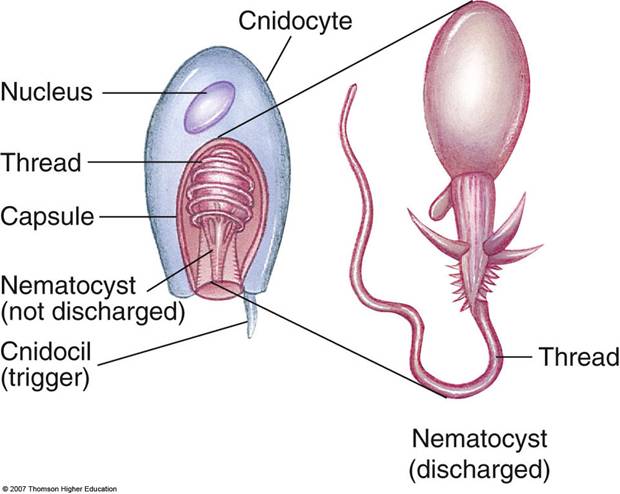 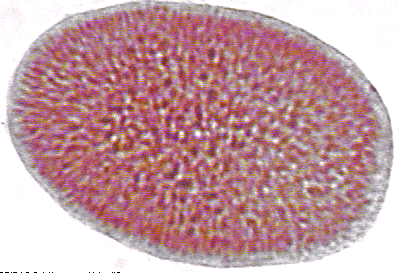 Invertebrate Zoology-Lecture Notes-KM Swaileh
3
9/1/2015
General Characteristics:
This phylum includes some 11,000 species like: Sea anemones, corals, jellyfish, Hydra
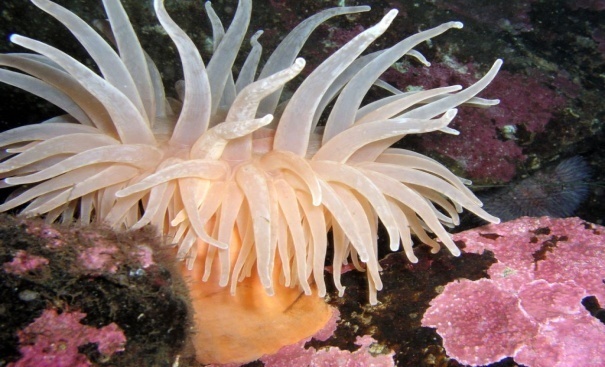 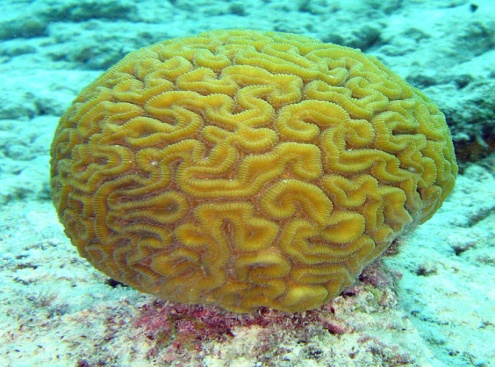 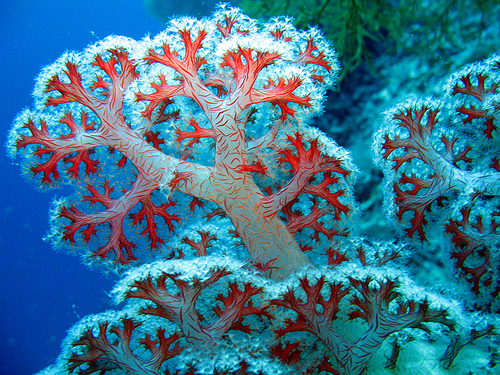 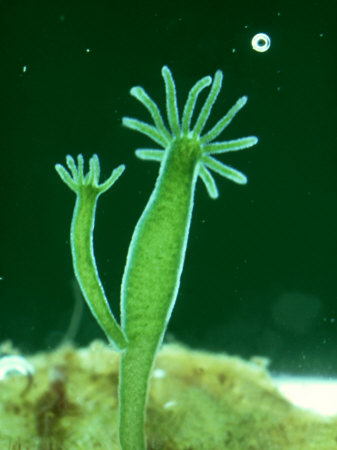 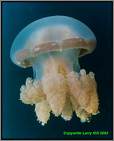 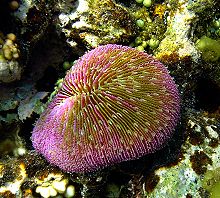 Invertebrate Zoology-Lecture Notes-KM Swaileh
4
9/1/2015
Portuguese man of war
0.2%  are freshwater the remaining are marine.
Cnidarians have two different body plans:
Medusa :resembles an upside-down cup and generally swims).
Polyp: has a tubular body and generally sessile.
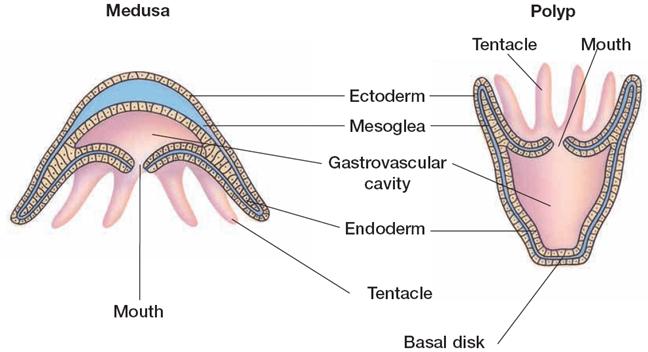 Invertebrate Zoology-Lecture Notes-KM Swaileh
9/1/2015
5
Cnidarians are characterized by: 
A basic radial symmetry.
Having  only 2 layers of living tissues: the epidermis and the gastrodermis.
A gelatinous dead layer between the epidermis and the gastrodermis called the Mesoglea:
Mesoglea might contain some living cells “amoebocytes” that function is digestion, transport and storage of nutrients, wound repair and antibacterial defense.
Invertebrate Zoology-Lecture Notes-KM Swaileh
6
9/1/2015
Tentacles that surround the mouth.
A single opening of the digestive system.
Having Cnidae that are unique to this phylum. They are secreted by cells called Cnidoblasts or nematoblasts. One major category of Cnidae is the nematocysts (Thread bags). It includes more than 30 types.
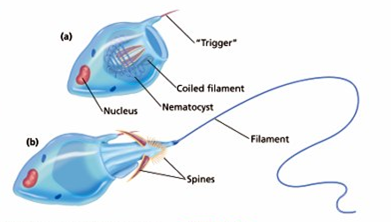 Invertebrate Zoology-Lecture Notes-KM Swaileh
7
9/1/2015
Discharge of cnidae is stimulated chemically and mechanically by stimuli that are perceived through the Cnidocil (trigger) (a cluster of modified cilia).
Cnidae can be discharged only once (discharge time=3ms).
Cnidae may be specialized for wrapping around small objects, sticking to surfaces, penetrating surfaces or secreting toxins (deadly to humans)
Functions of cnidae include: food collection, defense, & locomotion.
Invertebrate Zoology-Lecture Notes-KM Swaileh
8
9/1/2015
Feeding of Cnidarians:  
Cnidarians have a mouth but no anus.
Cnidarians are primarily carnivorous.
Some soft corals feed also on phytoplankton.
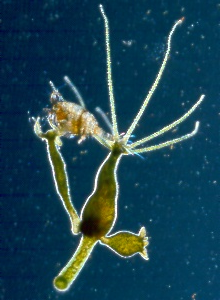 Invertebrate Zoology-Lecture Notes-KM Swaileh
9
9/1/2015
Some species obtain food from their endosymbiotic algae (especially the reef-building corals=hermatypic corals).
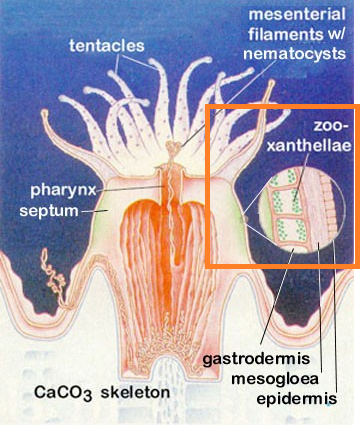 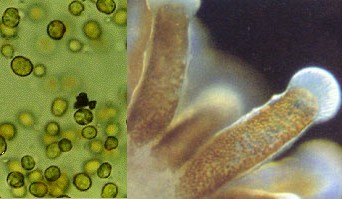 Invertebrate Zoology-Lecture Notes-KM Swaileh
10
9/1/2015
Cnidarian Muscles and Nerves:
In contrast to Poriferans, cnidarians have nerve and muscles but lack a central nervous system.
Their nerves take the form of a network of nerve cells (neurons).
Cnidarians have muscles that originate from ectodermal and endodermal cells (not mesodermal like true muscle). 
These cells are termed epitheliomuscular cells (or nutritive-muscular cells). They function in digestion in addition to contraction.
Invertebrate Zoology-Lecture Notes-KM Swaileh
11
9/1/2015
Cnidarians have longitudinal muscles (running from body base to the tip of a tentacle) and circular ones (running around the circumference of the animal).
Cnidarians respirations 
is by simple diffusion 
(like Poriferans).
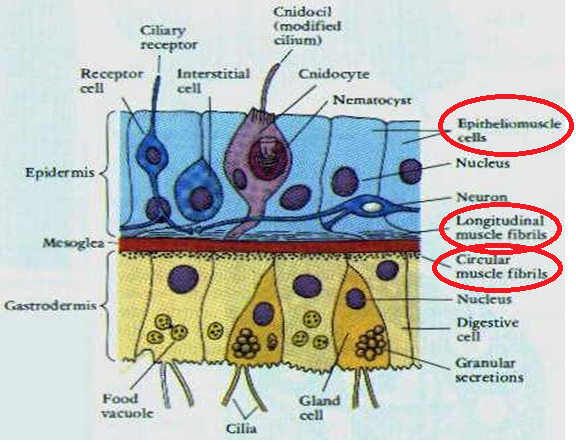 Invertebrate Zoology-Lecture Notes-KM Swaileh
12
9/1/2015
Classification of Cnidrians
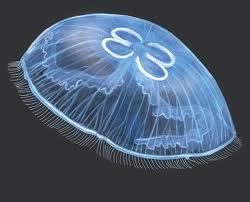 Subphylum Medusozoa
Class Scyphozoa
Class Cubozoa
Class Hydrozoa
Non-Medusozoan Group
		Class Anthozoa
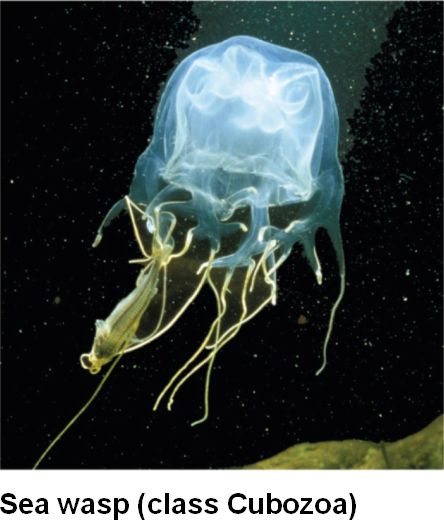 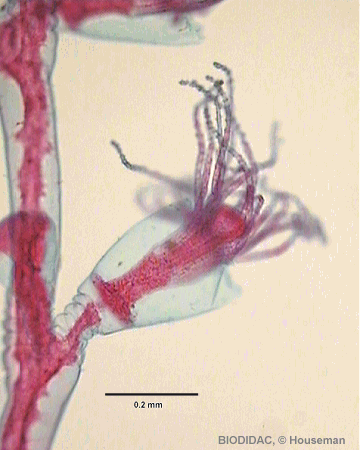 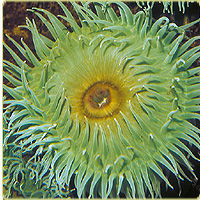 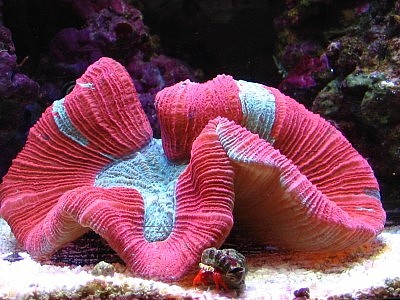 Invertebrate Zoology-Lecture Notes-KM Swaileh
13
9/1/2015
Class Scyphozoa
Scyphzoa: G. Scypho: Cup; Zoa: animals
Defining Characteristic: Asexual reproduction by strobilation.
This class contains few hundred species that are known as Jellyfish.
All are marine; some are large (2 m across).
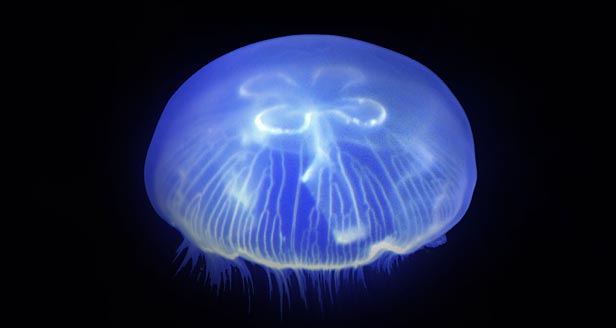 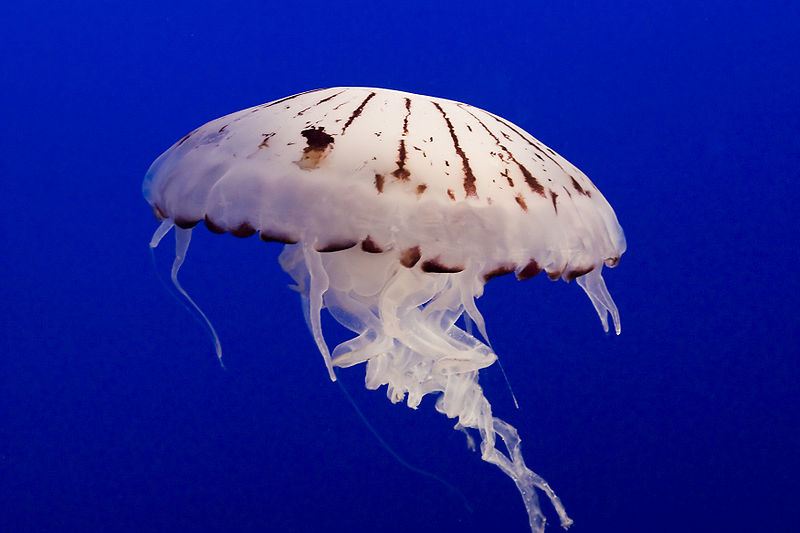 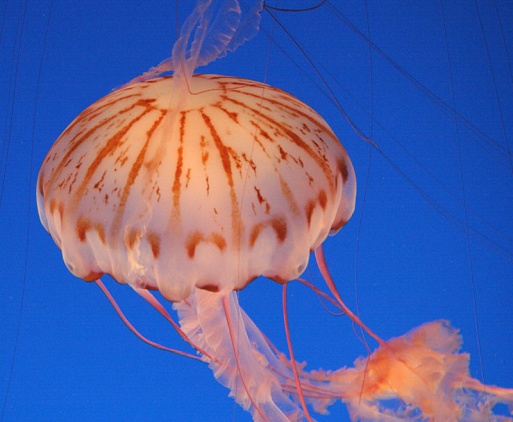 Invertebrate Zoology-Lecture Notes-KM Swaileh
9/1/2015
14
Their mesoglea is thick and gelatinous; this is why they are called Jellyfish.
The body of jellyfish is medosoid.
The mouth is found at the end of a muscular cylinder called Manubrium.
Most scyphozoans are active swimmers. They use bell-contraction to achieve movement.
Scyphozoans are characterized by a well-developed, fluid-filled system of gastrovascular canals.
Invertebrate Zoology-Lecture Notes-KM Swaileh
15
9/1/2015
Gastrovascular canals function in:-
Circulation of O2 and CO2.
	Distribution of nutrients.
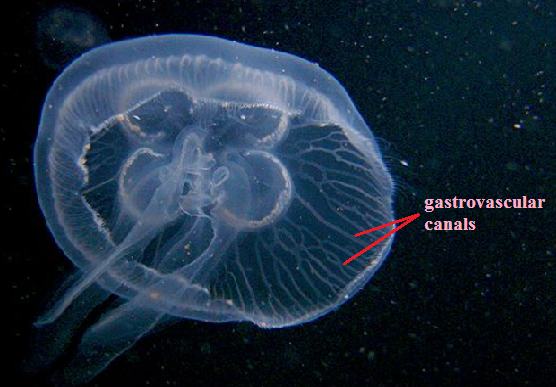 Invertebrate Zoology-Lecture Notes-KM Swaileh
9/1/2015
16
Feeding:  
Food is captured by nematocysts found on tentacles and/or oral arms, transferred to the 4 gastric pouches through the mouth and manubrium. 
Gastric pouches contain short, nematocyst-bearing tentacles called Gastric tentacles that secrete digestive enzymes. 
Partially digested food is phagocytized and digestion is completed intracellularly.
Invertebrate Zoology-Lecture Notes-KM Swaileh
17
9/1/2015
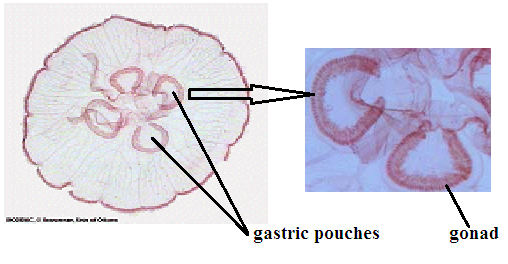 Invertebrate Zoology-Lecture Notes-KM Swaileh
18
9/1/2015
Some scyphozoans also obtain nutrients from certain unicellular, endosymbiotic algae called Zooxanthellae.
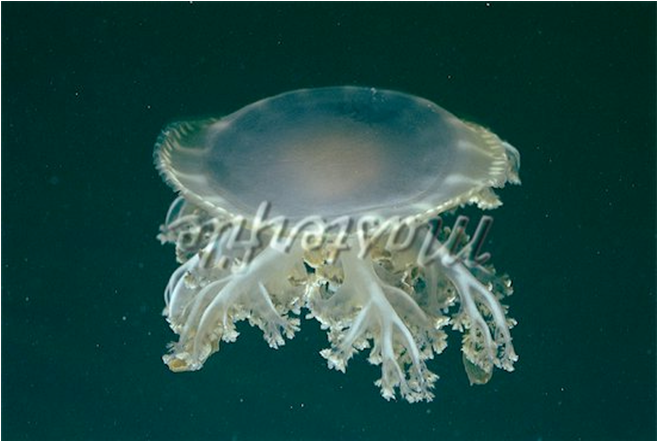 Invertebrate Zoology-Lecture Notes-KM Swaileh
9/1/2015
19
Scyphozoan Receptors:
Scyphozoans are provided with sophisticated sensory receptors like:
Statocysts: balance organs
Ocelli: simple light receptors
Sensory lappets: touch receptors
Statocysts and Ocelli are found within structures that are distributed along the margins of the bell called Rhopalia.
Invertebrate Zoology-Lecture Notes-KM Swaileh
9/1/2015
20
Rhopalia
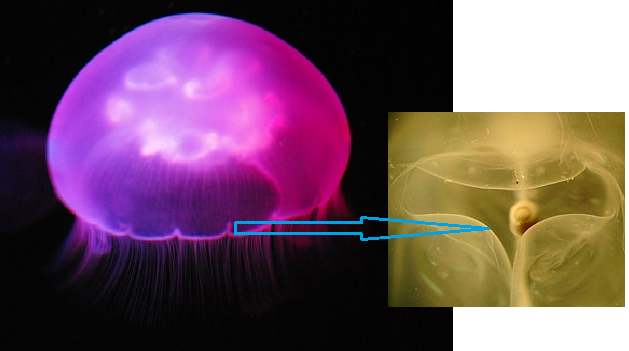 Invertebrate Zoology-Lecture Notes-KM Swaileh
21
9/1/2015
Reproduction and Life Cycle: 
Gonads develop within the gastrodermal tissue and closely associated with the gastric pouches.
Most scyphozoans are gonochoristic (or dioecious), which means separate sexes. (gono: gonad, chorist: separate).
(When one organism carries both male and female gonads at the same time or in sequence, then it is described as being hermaphroditic or monoecious =single house).
Invertebrate Zoology-Lecture Notes-KM Swaileh
22
9/1/2015
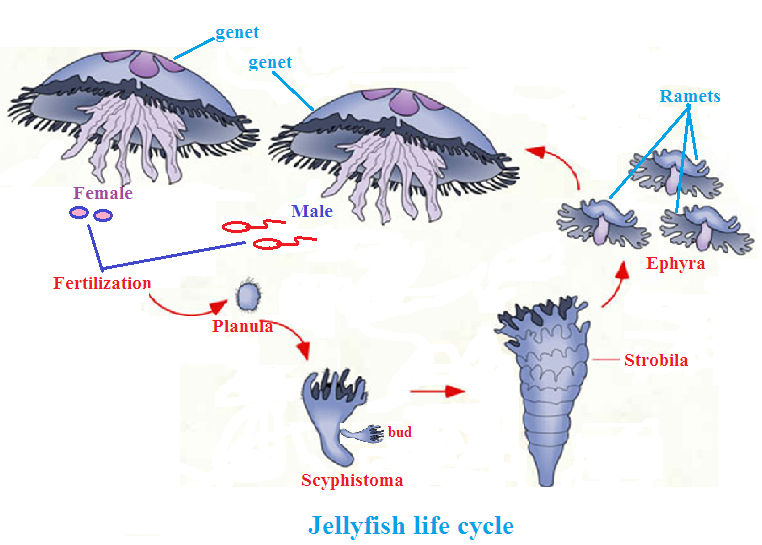 Invertebrate Zoology-Lecture Notes-KM Swaileh
23
9/1/2015
Class Cubozoa
Cubozoa: G. Cubo: Cube (box-like)
                     Zoa  : Animals
This class contains a small group of organisms (20 species) called Cubomedusae (box-jellyfish).
Like scyphozoans, medusa form dominates the life cycle.
Body is small (few cm in max. dimensions) and transparent. 
The bell is cube-like and bears 4 tentacles (or 4 clusters of   tentacles) emerging at the 4 corners of the cube body
Invertebrate Zoology-Lecture Notes-KM Swaileh
24
9/1/2015
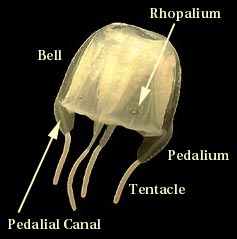 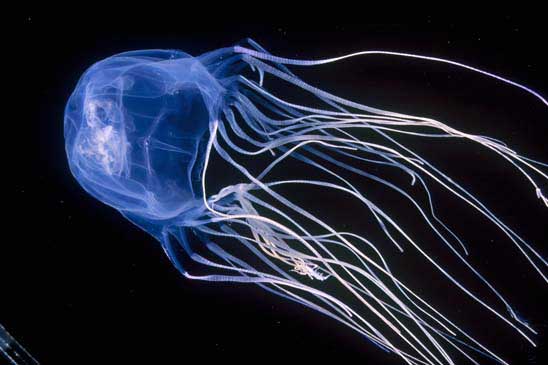 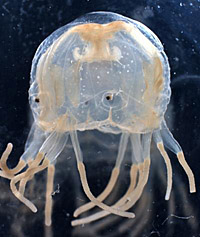 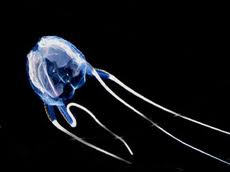 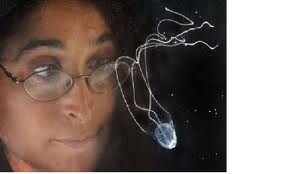 Invertebrate Zoology-Lecture Notes-KM Swaileh
25
9/1/2015
Can bear very long tentacles (over 30 cm), that carry highly toxic nematocysts (this is why cubozoans are described as Sea Wasps). 
Some cubomedusans can kill humans.
Cubozoans kill and feed on small fish usually larger than themselves.
 The bell bears 4 rhopalia emerging at the corners. These have lensed eyes, ocellei and statocysts.
The lensed eyes are complex and probably can form images. (6 eyes X 4 Rhopalia=24 eyes).
Invertebrate Zoology-Lecture Notes-KM Swaileh
26
9/1/2015
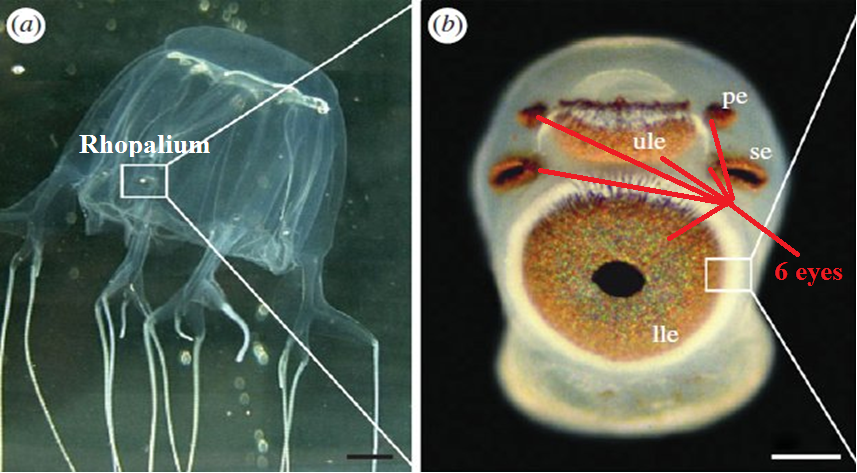 Invertebrate Zoology-Lecture Notes-KM Swaileh
27
9/1/2015
Cubuzoans are active swimmers that move by jet propulsion.
During life cycle, polyps do not strobilate. Instead they form buds and each bud gives a medusa.
Cubozoans live in tropical and subtropical waters.
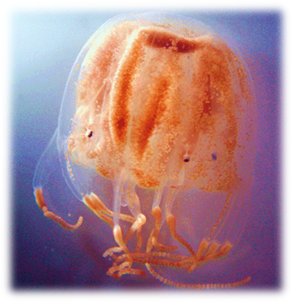 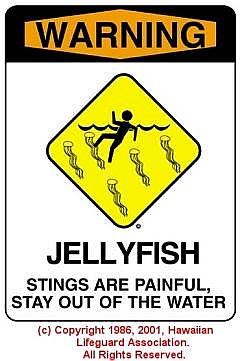 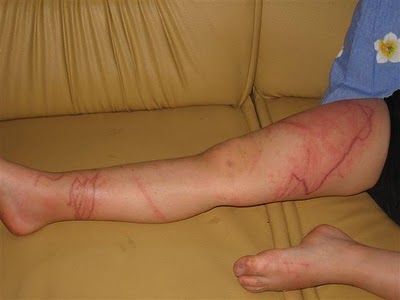 Invertebrate Zoology-Lecture Notes-KM Swaileh
28
9/1/2015
Class Hydrozoa
Hydrozoa: G. Hydro: water
	                Zoa    : animals
Gastrodermal tissue lacks nematocysts (Nematocysts are restricted to the epidermis).
No cells in the mesoglea layer.
The polyp form is more represented in the life cycle.
This class comprises 3 major orders that contain about 3000 species. (in addition to several smaller ones).
Invertebrate Zoology-Lecture Notes-KM Swaileh
29
9/1/2015
I) Order Hydroida:
Most species are marine although few are freshwater species exist (example Hydra).
Generally medosoid as adults. Mesoglea is thick and manubrium is found (like scyphozoans).
Hydrozoan medusae are smaller than scyphozoans and they usually have a shelf of tissues called velum (help in faster movement).
Have Ocelli and Statocysts.
All are gonochoristic (dioecious=separate sexes).
Invertebrate Zoology-Lecture Notes-KM Swaileh
30
9/1/2015
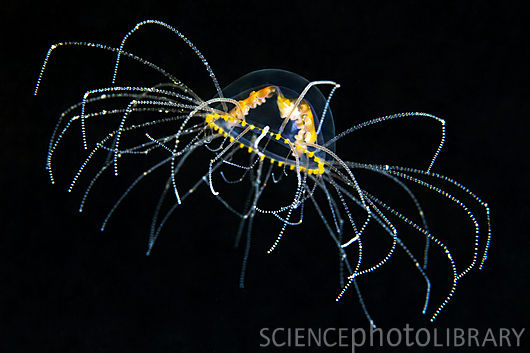 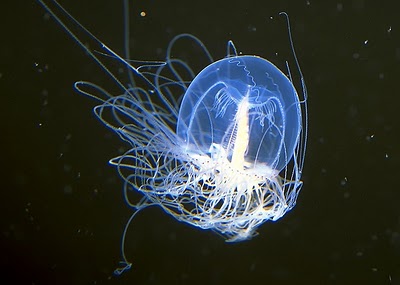 Invertebrate Zoology-Lecture Notes-KM Swaileh
31
9/1/2015
Some species of the freshwater, Hydra have endosymbiotic green algae called Zoochlorella.
Note: Hydra is not a good example that represents the characteristics of this order).            It is freshwater, solitary and polyp.
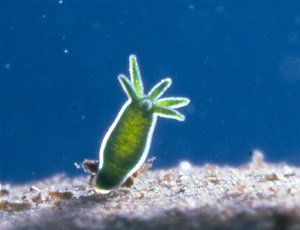 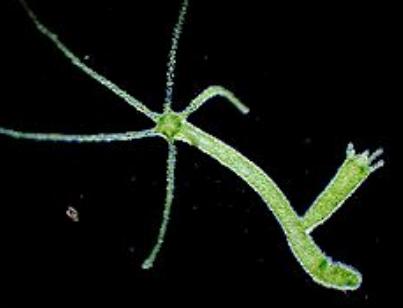 Invertebrate Zoology-Lecture Notes-KM Swaileh
32
9/1/2015
Mostly, hydrozoans in the polyp stage are colonial. This means that one planula gives rise to a large number of polyps (Zooids or modules of the colony) that are all interconnected and share the same gastrovascular cavity.
The colony has a root-like structure called stolon.
The oral end of the polyp is called the hydranth.
The stolon and stalk of the colony are usually encased in a transparent protective tube called perisarc (made up of polysaccharides, proteins and chitin). Example: Obelia colony.
Invertebrate Zoology-Lecture Notes-KM Swaileh
33
9/1/2015
Zooids of a colony could be of two types (dimorphic colony) or more than two (polymorphic colony).
Zooid (Module) types are:                   
Gastrozooids: specialized for feeding.
Gonozooids: specialized for reproduction  (production of medusae).
Dactylozooids: specialized for defense (finger-like).
 Examples: Hydra & Obelia
Invertebrate Zoology-Lecture Notes-KM Swaileh
34
9/1/2015
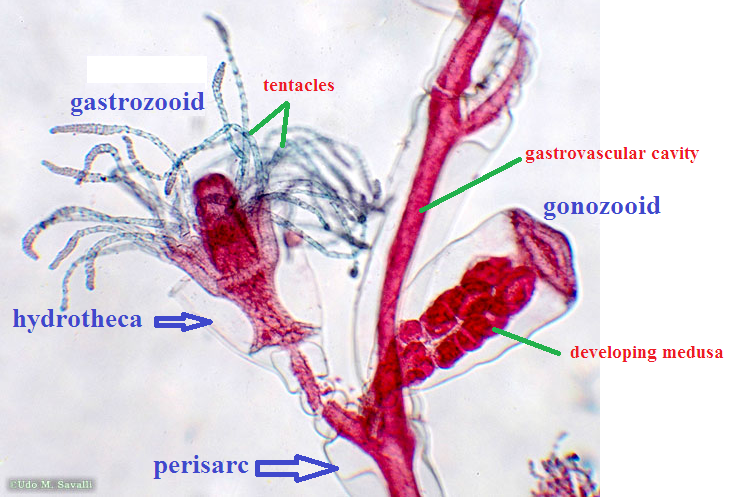 Obelia colony
Invertebrate Zoology-Lecture Notes-KM Swaileh
35
9/1/2015
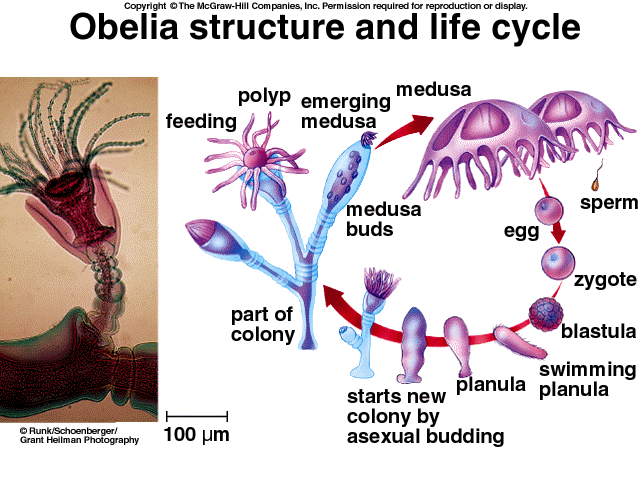 Invertebrate Zoology-Lecture Notes-KM Swaileh
36
9/1/2015
II) Order Siphonophora
Colonies are free floating and contain polyp and medusa forms at the same time.
Example: the Portuguese man-of-war (Physalia)
Modified medusae serve as modules modified to propel the colony through water by jet propulsion (nectophores), or as leaf-like defensive modules (bracts or phyllozooids).
Other modified medusae serve as gas-filled floats (pneumatophores).
Mesoglea is reduced or absent as in pneumatophores.
Invertebrate Zoology-Lecture Notes-KM Swaileh
37
9/1/2015
The polyp form is represented by gastrozooids, gonozooids and dactylozooids.
All are carnivorous.
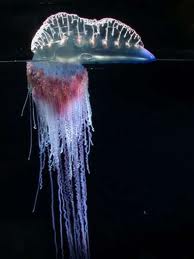 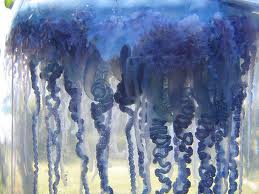 38
9/1/2015
Invertebrate Zoology-Lecture Notes-KM Swaileh
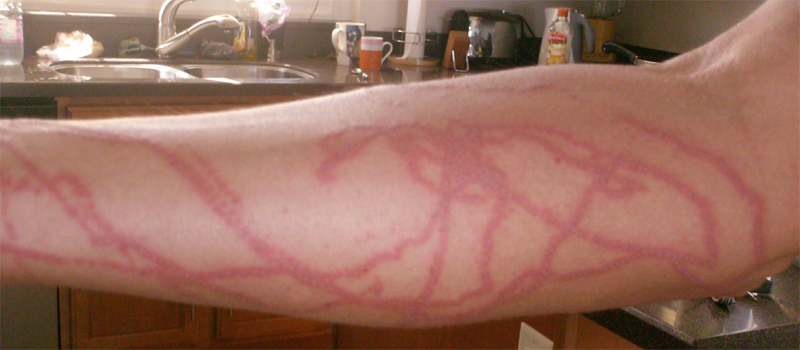 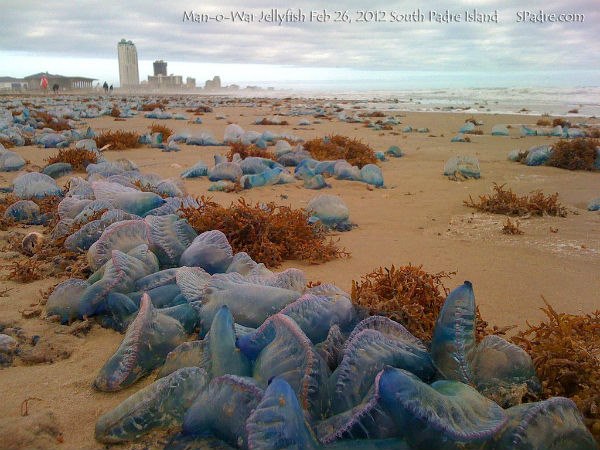 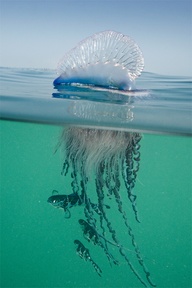 Invertebrate Zoology-Lecture Notes-KM Swaileh
39
9/1/2015
II) Order Hydrocorallina:
A small group of organisms that are all colonial and secrete CaCO3 skeleton.
Restricted to warm waters.
Commonly known as “fire corals” because of their powerful and abundant dactylozooids (These are NOT TRUE corals).
Examples: Millepora.
Invertebrate Zoology-Lecture Notes-KM Swaileh
40
9/1/2015
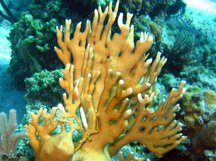 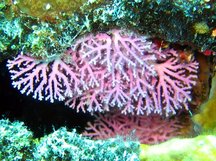 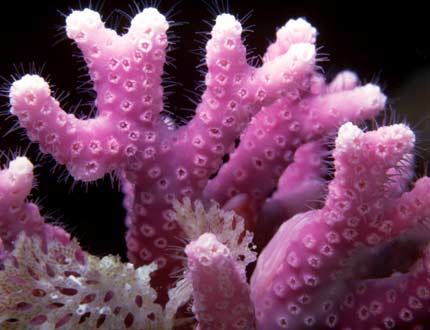 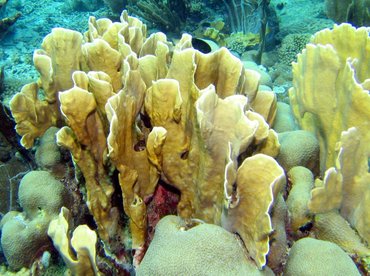 Invertebrate Zoology-Lecture Notes-KM Swaileh
41
9/1/2015
Class Anthozoa
Anthozoa G. Antho: flower
	               Zoa    : animals
Defining Characteristics:
Absence (or loss?) of any medusa stage, operculum or cnidocil.
Mitochondrial DNA is circular (as in most eukaryotes) rather than linear (as in other cnidarians).
Presence of ciliated groove (siphonoglyph) in the pharyngeal wall leading from the mouth.
Coelenteron is partitioned by sheets of tissue called mesenteris or septa.
Invertebrate Zoology-Lecture Notes-KM Swaileh
42
9/1/2015
This class is the largest (contains 70%)=6000 species. 
It includes the sea anemones and corals.



Sea anemones:
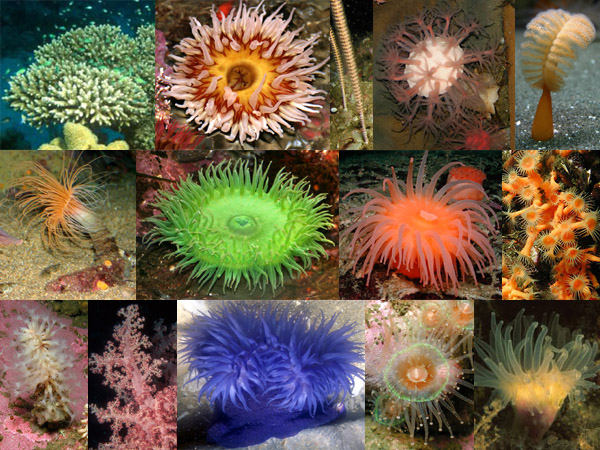 Invertebrate Zoology-Lecture Notes-KM Swaileh
43
9/1/2015
Corals
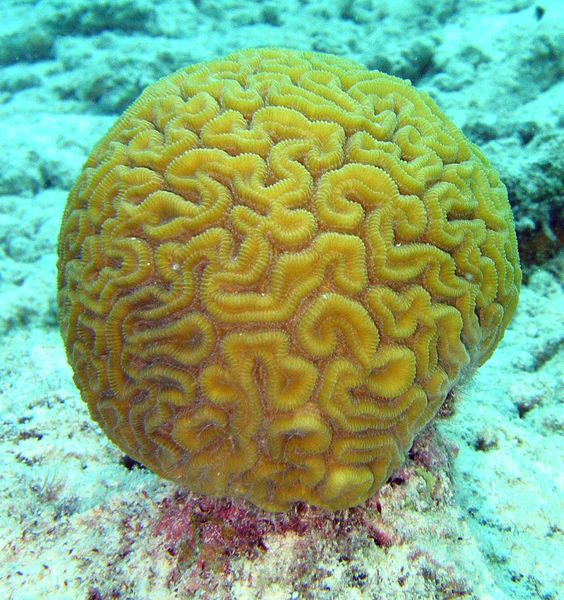 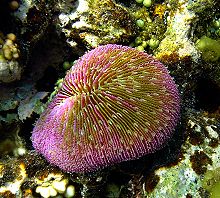 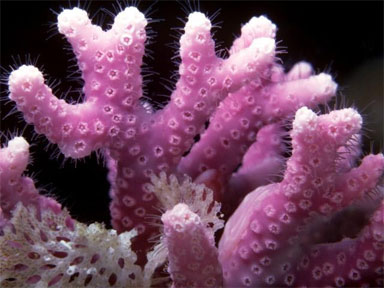 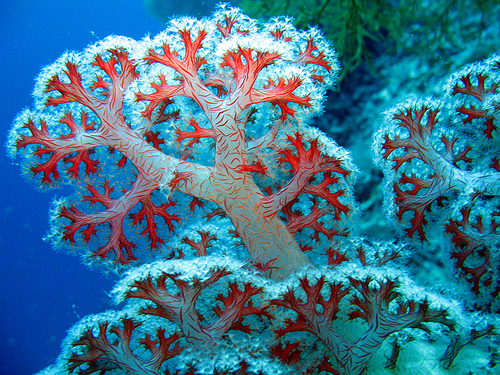 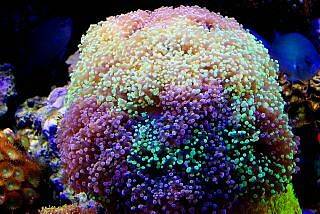 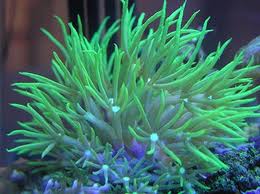 Invertebrate Zoology-Lecture Notes-KM Swaileh
44
9/1/2015
All members are marine.
All are in the polyp form (no medusa).
Anthozoans are usually gonochoristic (some are sequential hermaphrodites).
The mesenteries bear the gonads.
Sexual reproduction:
Polyp          gametes            planula             polyp.
The planula of some species
 is a feeding-stage.
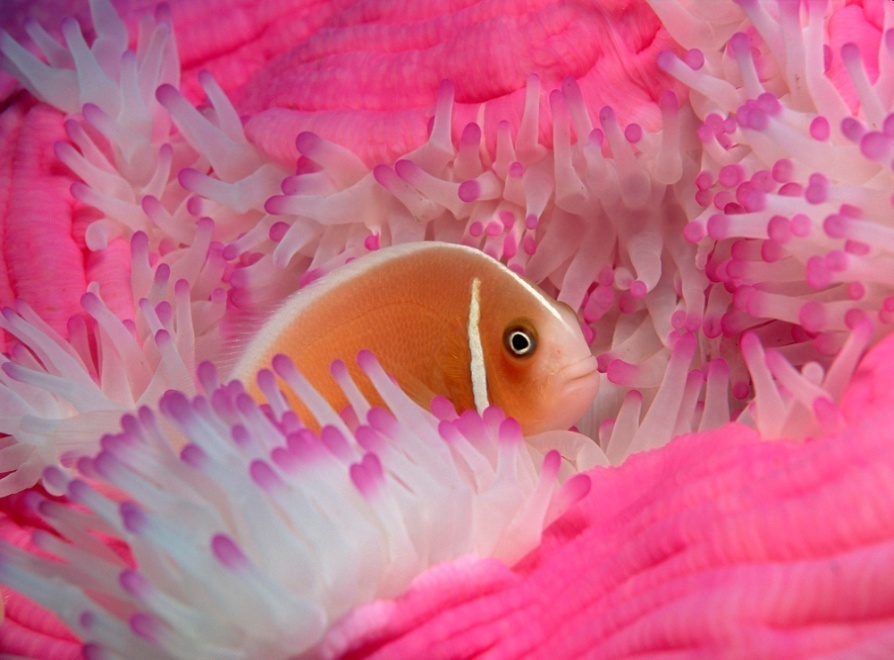 Invertebrate Zoology-Lecture Notes-KM Swaileh
45
9/1/2015
Many reproduce asexually by:
Fission (longitudinal and transverse).
Pedal laceration: parts of the pedal disc (foot) detach and give a new organism.
Fragmentation in coral reefs 










      
                                 Fission
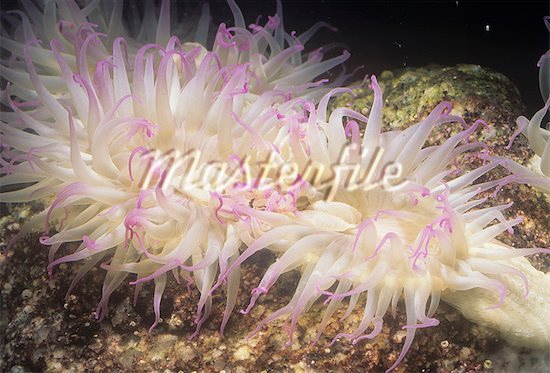 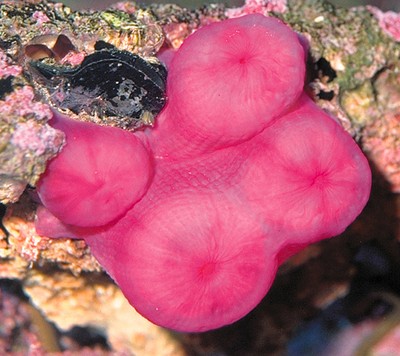 Invertebrate Zoology-Lecture Notes-KM Swaileh
46
9/1/2015
Feeding: 
Anthozoans are carnivorous.
Mouth opens into a tubular pharynx rather than directly into the gastrovascular cavity.
1-2 ciliated grooves (siphonoglyphs) extend from the pharynx down the mouth.
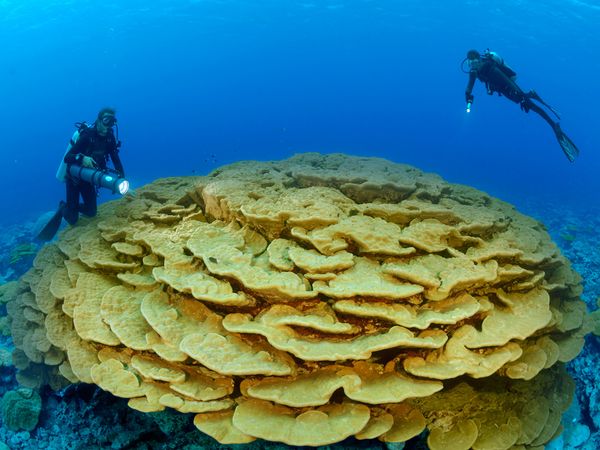 Invertebrate Zoology-Lecture Notes-KM Swaileh
47
9/1/2015
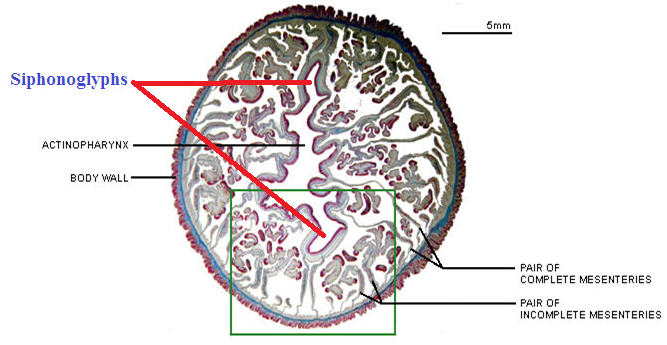 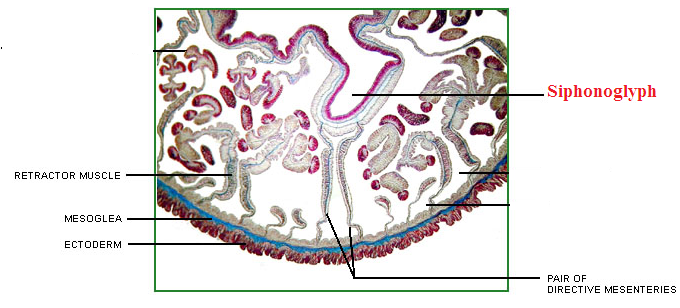 Invertebrate Zoology-Lecture Notes-KM Swaileh
48
9/1/2015
Mesenteries (septa) are found in the gastrovascular cavity (increase surface area available for digestion and absorption).
Mesenteries are of two types:
Complete (primary): extend from body wall to pharynx wall.
Incomplete (secondary, tertiary): extend only partway into the gastrovascular cavity.
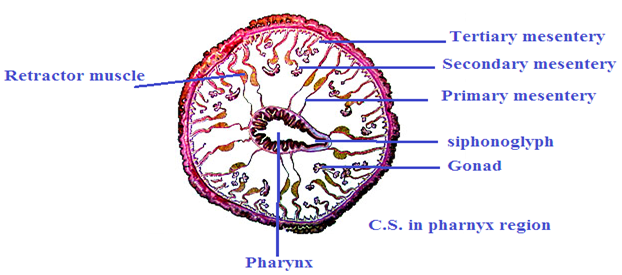 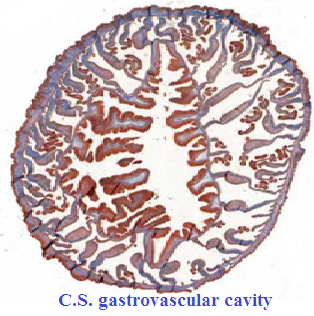 Invertebrate Zoology-Lecture Notes-KM Swaileh
49
9/1/2015
Internally, near the base, many have thin filaments, rich in nematocysts and secretory cells called Acontia. They can be extended to the outside. Functions:
 1) Have both defensive and offensive purposes.
 2) Play a role in digestion.
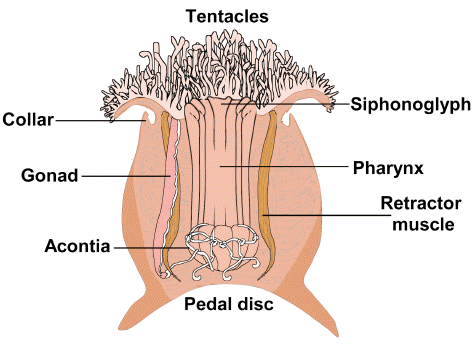 Invertebrate Zoology-Lecture Notes-KM Swaileh
50
9/1/2015
Some other anemones have special spherical structures just below the tentacle called Acrorhagi. 
These are used to defend the territory of the anemone against other anemones. 
Anemones that lack Acrorhagi have similar structures called catch tentacles specialized for fighting.
Anthozoans have both longitudinal and circular muscles.
Invertebrate Zoology-Lecture Notes-KM Swaileh
9/1/2015
51
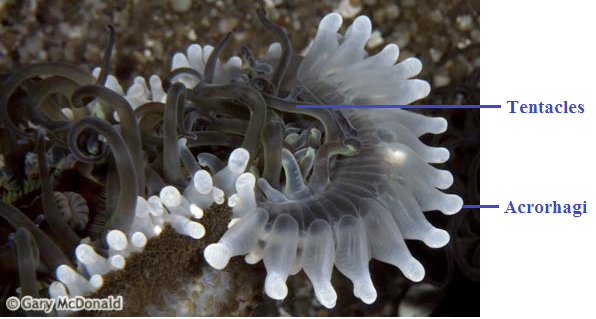 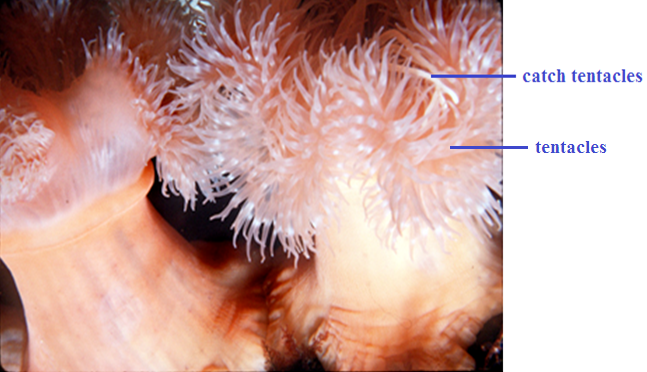 Invertebrate Zoology-Lecture Notes-KM Swaileh
52
9/1/2015
Movement: 
Anthozoan tissues contain both circular and longitudinal muscle fibers.
Most Anthozoan are sessile.
However, many can move (slowly=few mm/min).
Others are found on the back of other invertebrates that are motile.
Some can swim.
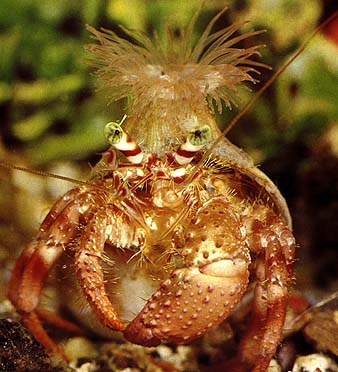 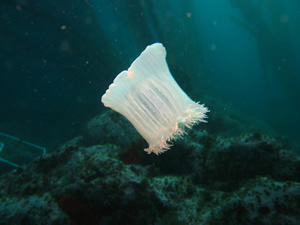 Invertebrate Zoology-Lecture Notes-KM Swaileh
53
9/1/2015
Classification of Anthozoans:
2 subclasses:
I) Subclass Hexacorallia (Zooantharia):
Includes many solitary species (Sea anemone) others are colonial (Corals).
Have numerous tentacles that are usually multiple of 6.
Have 6 pairs of primary mesenteries.
Have 1 pair of siphoglyph.
Colonies are monomorphic (one type of zooids) like the true (stony, scleractinian) corals, which secrete CaCO3 skeleton.
Invertebrate Zoology-Lecture Notes-KM Swaileh
54
9/1/2015
Stony corals are two types:
hermatypic: reef-building.
ahermatypic: non-reef-building.
Most hermatypic corals are restricted to warm, clear waters.
Example: Great Barrier Reef of Australia: Along the Northeast shoreline: 145 km wide X 2000 km long.
Although corals are carnivorous, many have endosymbiotic, unicellular algae called Zooxanthellae . They give up to 95% of material fixed to the coral.
Invertebrate Zoology-Lecture Notes-KM Swaileh
55
9/1/2015
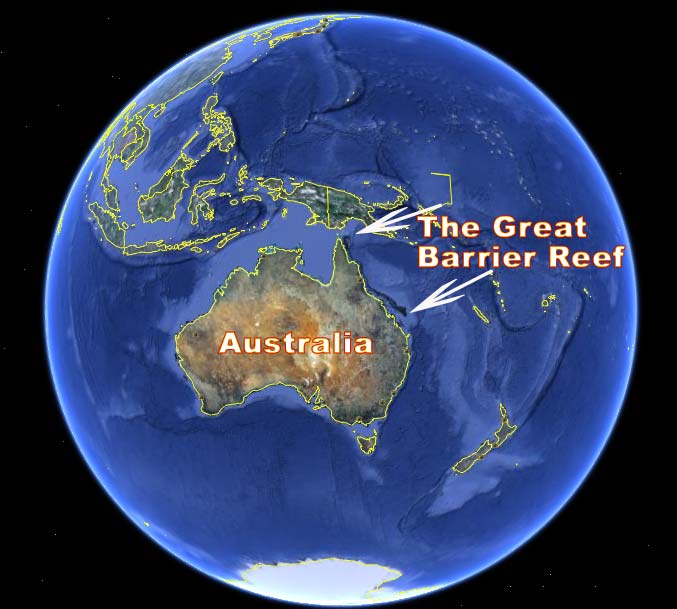 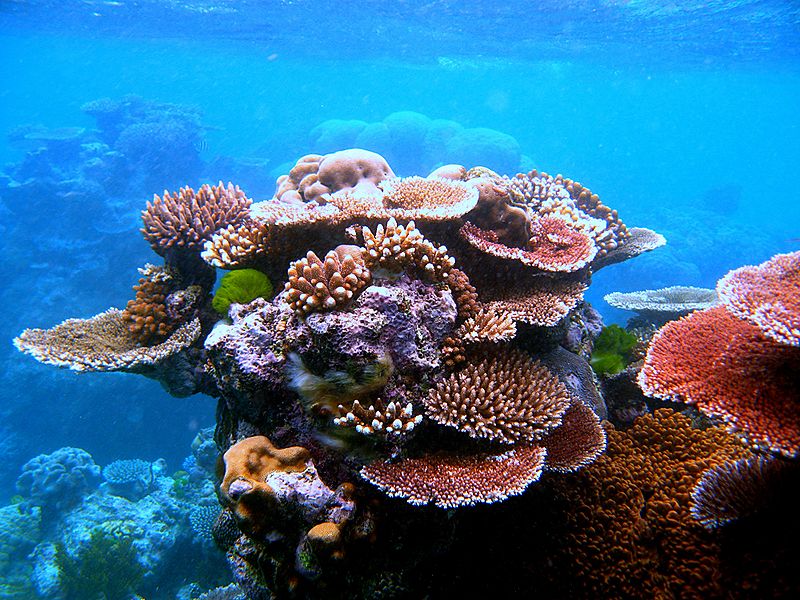 Invertebrate Zoology-Lecture Notes-KM Swaileh
56
9/1/2015
II) Subclass Octocorallia (Alcyonaria):
Polyps bear 8 tentacles.
Have 8 complete mesenteries.
Have only a single siphonoglyph.
Tentacles are pinnate (have pinnules). 
Tentacles are used by some species to capture phytoplankton.
All are colonial and colonies are often polymorphic.
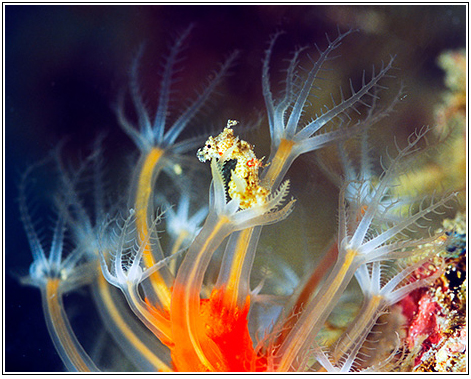 Invertebrate Zoology-Lecture Notes-KM Swaileh
9/1/2015
57
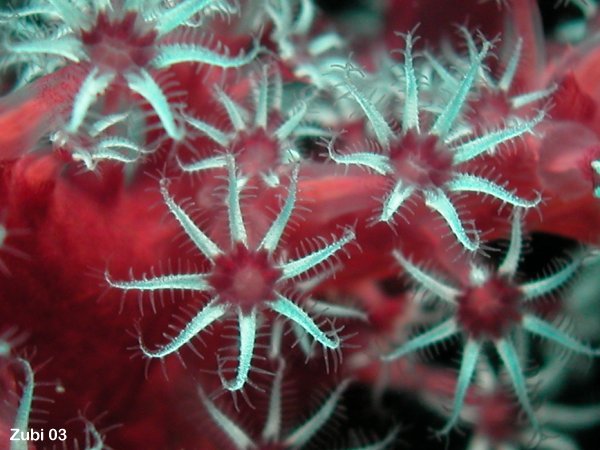 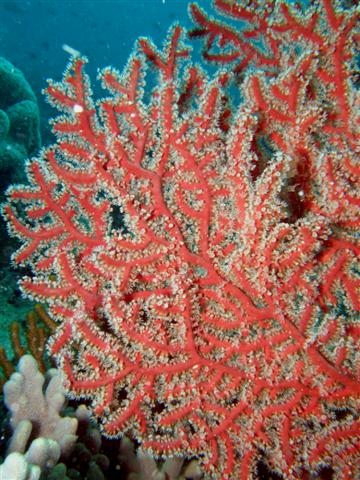 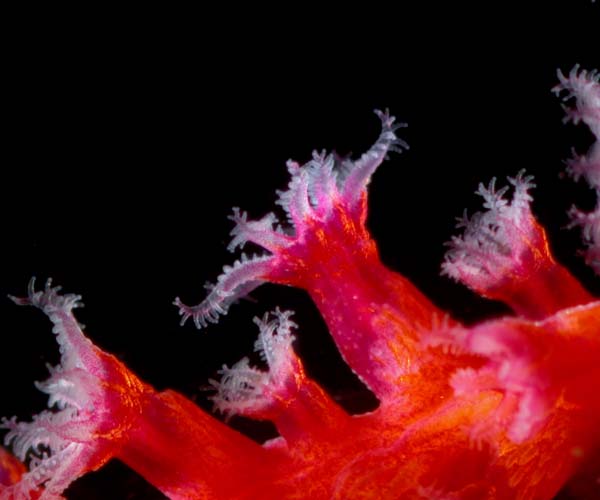 Invertebrate Zoology-Lecture Notes-KM Swaileh
58
9/1/2015
Polyps could be: 
Soft: embedded in a thick matrix of mesoglea.
Hard: have proteinaceous or calcareous internal skeleton (e.g. Sea Fan and Sea Whips, that are called collectively as gorgonian or horny corals and pipe corals).
Examples: Pipe corals, sea fans, sea feathers,
Invertebrate Zoology-Lecture Notes-KM Swaileh
9/1/2015
59
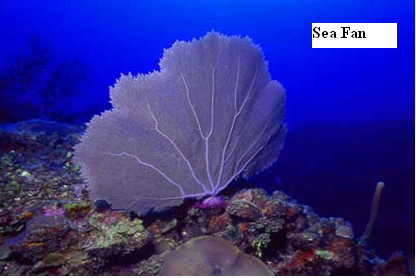 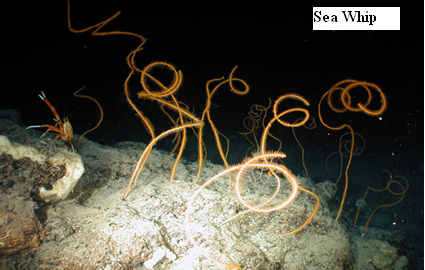 End of Chapter 6
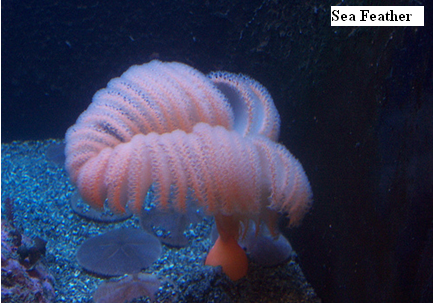 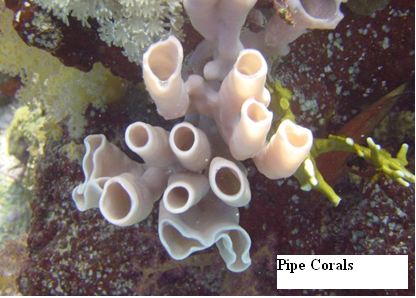 Invertebrate Zoology-Lecture Notes-KM Swaileh
60
9/1/2015